BAZAT E MARKETINGUT
C’kuptojme me marketing?
Perkufizimi klasik i marketingut eshte:
   “Marketingu eshte shprehje e veprimtarise se biznesit qe mundeson drejtimin e rrjedhes se mallrave dhe sherbimeve, prej prodhuesve drejte perdoruesve apo konsumatoreve”.
Ky perkufizim ka disa mangesi, nder te cilat permendim:
Marketingu konsiderohet funksion specifik i ndermarjes, vetem si shperndarje. 
Marketingu konceptohet vetem per ndermarjet fitimprurese.(org. mjaft!, person, ide, vend, etj)
Nuk pasqyrohet zotimi i qeverise per shqetesimet qe paraqiten ne ekonomi. (makro)
Nuk permend rolin shoqeror te Marketingun (duhani vret)
Evulimi i konceptit te marketingut
Periudha e pare (Orientimi drejt prodhimit)
Periudha e dyte (Orientimi drejt shitjes)
Periudha e trete (Koha e departamentit te marketingut)
Periudha e katert ( Departamenti i marketingut gjene vendin e tij)
Ndikimi i marketingut në sjelljen konsumatore 
Influencat e produktit. 
Influenca e cmimit. 
Influenca e promocionit. 
Influenca e vendit.
Kritikat ne lidhje me Marketingun:
Publiciteti eshte i merzitshem, ai nxit shpenzime te kota. (femijet)
Marketingu nxit instiktet materialiste te njerzit.
Kredia ne konsumim nxite te varferit te blejne produkte jashte mundesive te tyre.
Ambalazhi dhe etiketimi shpesh jane konfuze dhe mashtrues.
Ndermjetesit cojne ne rritjen e cmimeve te produkteve
Te drejtat me te rendsishme
e drejta e informimit dhe edukimit
e drejta e mbrojtjes së shëndetit, mjedisit dhe sigurisë së jetës; 
e drejta e ankimit;
e drejta për dëmshpërblim; 
e drejta e edukimit;
e drejta e përdorimit të shërbimeve publike; 
e drejta e organizimit në shoqata ose bashkime për mbrojtjen e interesave të konsumatorëve
4-P–et e marketingut
Produkti
(Product )
Vendi
(Place )
Tregu
(Konsumatoret)
Çmimi
(Price)
Promocioni
(Promotion )
7 P e marketingut miks te sherbimeve
Funksionet e marketingut dhe politikat kryesore te tij
Shkembimet shoqerohen me mosperputhje ne sasi dhe ne asortimente te cilat shoqerohen me rrjedhoja ne lidhjet ndermjet prodhuesve dhe konsumatorve:
1.  Specializimi cone ne produkte te njejta, konsumatoret kerkojne shumellojshmeri.
2.   Ndarja hapsinore.Prodhuesit jane te grupuar ne disa zona, klientet jane kudo.
3.   Koha e konsumimit. Prodhuesit prodhojne ne nje kohe dhe klientet i deshirojne ne nje kohe tjeter, te ndryshem nga ajo e prodhimit.
Funksionet e marketingut dhe politikat kryesore te tij
Shkembimet shoqerohen me mosperputhje ne sasi dhe ne asortimente te cilat shoqerohen me rrjedhoja ne lidhjet ndermjet prodhuesve dhe konsumatorve:
4. Prodhuesit i vlersojne produktet nga kostua/cmimi ndersa konsumatoret nga dobia.
5. Ndarja e pronsise.Prodhuesit i kane produktet por konsumatoret i kerkojne ato.
6. Prodhuesit i prodhojne ne sasi te medha ndersa konsumatoret i blejne ne sasi te vogla.
Tregu
Kemi disa lloje tregjesh: 
Marketingu i masës. 
Tregu i segmentuar. 
Tregu niche. 
Mikromarketing. 
Tregu lokal 
Tregu individual
PRODUKTI
Msc. Redinela Hoxha
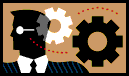 Nocioni i produktit
Produktet jane vetem te prekshme?
Me produkte do te kuptojme cdo gje qe mund te ofrohet ne nje treg ne menyre te dukshme, te blihet apo te konsumohet duke plotesuar nje nevoje.
Te prekshme (Automobila,kepuce,libra,etj)
Sherbimet  (transporti,shendetesia)
Person  (lider politik qe duhet promovuar)
Spektakel (“Portokalli”,”E Djela Shqiptare”)
Ide  (planifikimi familjar, “publiciteti ne TV”)
Organizate (“mjafte”, “mjeket pa kufi”) 
Nje drejtim (bregdeti shqiptar)
Nivelet e produktit
Berthama
    Çfare blen klienti? Epersia kryesore e produktit. Kamera, per te filmuar.
Produkti gjenerik
    Berthama e veshur me karakteristikat e produktit. Kamera- stilimin,madhesin,memorien.
Produkti i pritur
    Atributet qe bleresi pret te marre nga produkti (ora-kohen, kamera-te rregjistoj)
Produkti global
    kamera-ndihma teknike,garancia, sherbimet pas shitjes.
Produkti potencial
    Te gjitha permirsimet dhe transformimet
Hierarkia e produkteve
Artikulli (njesia baze, diferencimet, sig. i jetes-invalid)
Marka (emrin qe lidhet me artikullin,INSIG)
Tipi i produktit (forme e dhene produkti, sig i jetes ne grup)
Gama e produkteve (produktet e lidhura ngushtesishte,funksionojne njelloj,kliente te njejte, sig i jetes) 
Kategoria e produktit (koherence e njejte funksionale, depozitimi ne bank)
Familja e produkteve (Kenaqin te njejten nevoje, kursimi)
Lloj i nevojes qe ploteson produkti (Siguria)
Klasifikimi i produkteve
Disa kategori produktesh kerkojne strategji te ngjashme marketing. 
Te kuptuarit e ketyre kategorive eshte i rendesishem sepse ndihmon ne perdorimin e modeleve te pergjithshme per hartimin e strategjise marketing.
Sipas llojit te klientit produktet klasifikohen
    a) Produkte konsumi (Kons. Final)
    b) Pajisje ose produkte ndermjetese
Klasifikimi i produkteve
Produktet e konsumit te gjere
a)Produktet e blerjes se perditshme
1)Produkte te domosdoshme te nevojes se pare (buke,qumeshte)
2)Produkte te blerjes impulsie (çumçakize,pije freskuese,etj)
3)Produkte sipas nevojes se shfaqur (çadra, çizmet,etj)
b)Produktet e blerjes pas reflektimit
     Klienti ben krahasime duke u bazuar ne disa kritere si cilesia,cmimi,stili,etj. Makinat,elektroshtepiaket. Homogjene dhe heterogjene.
c)Produkte te specialitetit
 Karakteristika unike,imazh I mire,pak pika shitje.Parfumet,bizhuterit.
d)Produkte te pa njohura dhe te pa kerkuara
   Produktet risi,nuk njihen,kerkojne marketing.Enciklopedite
Drejtimi i games se produkteve
Llojet e produkteve me te cilat mund te formojme nje game:
Produktet lider (vellim i madh)
Produktet terheqese (thuajse lider, kujdes cmimi?)
Produktet qe pergatitin te ardhmen
Produkte rregulluese (mbulojne kostot fikse, antisezon)
Produkte taktike (kunderpergjigje)
Gjeresia, thellesia dhe gjatesia e games
Gjeresia e games matet me numrin e linjave te produkteve te saj.
Thellesia e linjes perbehet nga numri i produkteve qe e perbejne ate.
Gjatesia e nje game eshte numri i te gjithave produkteve qe ndermarrja mund te hedh ne treg.
Miks te produkteve do te quajme tersine e games dhe artikujve te ofruara per shitje nga nje ndermarrje.
Karakteristikat e sherbimeve
Këto karakteristika janë:
Prekshmëria. 
Pandashmëria. 
Ndryshueshmëria. 
Rezervueshmëria:
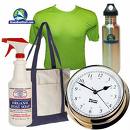 Gama,linja dhe miksi i produkteve
Gama mund te konceptohet duke pasur parasyshe teknologjine,tregun, ose nje segment tregu.
RENAULT (vetura turizmi,vetura pune, makina bujqesie,     
                           kamiona, motora,etj) =GAMA
Gama e produkteve te renault perbehet nga shtate linja kryesore Twingo, Clio, megane, laguna, safrane, espace dhe te perditshme
Ky klasifikim produktesh perben nje game, e cila nga ana e saj mund te shperbehet ne disa linja
CIKLI I JETES SE PRODUKTEVE
CIKLI I JETËS SË PRODUKTEVE
Maturimi
Renia
Rritja
Hyrja
Xhingla
Moda
Shitjet
Stili
Koha
Koha
Koha
CIKLI I JETES SE PRODUKTEVE TE VECANTA
Produkti i stilit paraqet shprehje dalluese në një fushë të veçantë
Moda është një stil i pranuar apo popullor, në një fushë të caktuar.
Produkti xhingla (dështak) është një artikull që tërheq vëmendjen shpejt, shpërndahet menjëherë dhe zhduket po aq shpejt
CIKLI I JETES SE PRODUKTEVE TE VECANTA
Jo te gjitha produktet ndjekin lakoren standart te ciklit te jetes se produkteve.
Produkte stili (mobiljet, muzika,arti,etj,)
Produkti i modes (Stili mbizotruese ne nje epoke te dhene, s’ka maturim)
Produkti deshtak (Xhingla) –Nuk plotesojne nje nevoje te vertete, POKEMON.
Fazat e ciklit te jetes se produkteve
HYRJA
Rritje e ngadalte e shitjeve, kemi vendosjen progresive te produktit ne treg.Fitime te ulta, ndoshta edhe humbje.
Produkte te tilla si: qumeshti pluher, kafe e tretshme, lengjet e frutave iu jane dashur te qendrojne vite ne kete faze.
Rritje e ngadalte sepse: S’ka kapacitet prodhues, problemet teknike, probleme shperndarje, mosnjohja e prod, rezistence e klienteve,etj.
Shpenzimet e promocionit jane te larta ne krahsim me shitjet.
Konkurrenca eshte e kufizuar.
Kur hidhet nje produkt i ri ne treg ndermarrja mund te pershtate nje nivel te ulet apo te lart per cdo variabel marketing
      (promocionin, cmimin, shperndarjen dhe cilesin)
Duke marre vetem dy te parat kemi keto startegji:
Fazat e ciklit te jetes se produkteve
HYRJA
1. Strategjia e ajkes se shpejte
      Shumica e tregut nuk e njeh produktin, ata qe e njohin kane deshire ta blejne, kemi konkurrence potenciale
2.Strategjia e ajkes progresive
      Madhesia e tregut eshte e kufizuar, njihet ekzistenca e produktit, klientet te gatshem te paguajne, ska rrezik nga konkurrenca
3.Strategjia e depertimit masive
     Tregu eshte i gjere, produkti nuk eshte i njohur, bleresit jane te ndjeshem ndaj cmimit,konkurrenca e lart, specializimi.
4.Strategjia e depertimit progresive
      Tregu eshte i gjere, produkti eshte i njohur, blersit jane te ndjeshem ndaj cmimit, konkurrenca potenciale,
Fazat e ciklit te jetes se produkteve
RRITJA
Shitjet marrin hov. Blersit e pare vazhdojne te blejne ndersa konsumatore te rinje rriten perdite.
Konkurrente te rinj hyjne ne treg
Shtohen karaktersitikat dhe perfeksionohet produkti
Cmimet nuk ndryshojne shume ose ulen lehte.
Ruhet buxheti i marketingut ose shtohet pak.
Marzhi i fitimit rritet shume, ulen shpz e prodhimit,rriten shitjet
Kerkohet rritja te zgjase sa me shume, kjo realizohet:
1.Permisohet cilesia e produktit,shtohen karakteristikat
2.Goditen segmente te reja
3.Publiciteti tani jo informues, por bindes.
4.Ulje progresive e cmimeve, per terheqjen e shtresave te varfera.
5.Perdorimit ne shperndarje te kanaleve te reja.
Fazat e ciklit te jetes se produkteve
PJEKURIA
Ritmi i rritjeve te shitjeve ngadalsohet
Zgjat me shume ne kohe, por ka shume probleme.
Kjo faze permban tri periudha:
1).Pjekuri rritese     2).Pjekuri e qendrueshme     3).Pjekuri ne renie
Mbingarkese ne dege. Konkurrenca e ashper, disa largohen.
Konkurrenca strukturohet ne dy drejtime:
1. Treg i madh, volum shitjesh me imazh te diferencuar
2. Niche, per produkte te vecanta, marzh i larte.
Ne fazen e pjekurise kemi keto strategji:
A). Modifikimi i tregut
B). Modifikimi i produktit
C). Modifikimi i marketingut miks
Fazat e ciklit te jetes se produkteve
PJEKURIA
A). Modifikimi i tregut

 Vellimi i shitjeve = Nr i perdoruesve x Koeficentin e perdorimit
--Jo perdoruesve ne perdorues, segmentet e reja, klientet e konkurrences.
--Shtimi i rasteve te perd., shtimi konsumit per rast, shtimi i perdorimve. 

B). Modifikimi i produktit
--Permirsimi i cilesise (Fortesia, shpejtesia, shija )
--Permirsimi i karakteristikave (madhesia, pesha, permbajtja)
--Kerkim i stilit (ana estetike, modelet e reja te makinave)

C). Modifikimi i marketingut miks
Fazat e ciklit te jetes se produkteve
RËNIA
Shitjet mund te bien per keto arsye:
Progresi teknologjik çon ne lindjen e produkteve te reja
Modifikimet ne shije dhe ne modë
Importimi i produkteve
Vazhdimi i shitjes se nje produkti renes ka kosto te larte. Por nese ai mbulon te pakten kostot variable mund te vazhdohet.
Per nje drejtim efikas te produkteve ne fazen e renies duhet:
Identifikimi i produkteve deshtake
Zgjedhja e strategjise (do largohemi tani, apo do qendrojme)
Vendimi per ta braktisur
PARAQITJA DHE MARKIMI I PRODUKTEVE
Përdorimi i markës justifikohet për 5 arsye:
1) marka lehtëson identifikimin e produktit dhe thjeshton përpunimin dhe riparimin; 
2) marka e depozituar mbron ligjërisht karakteristikat e produktit, kundrejt kopjimeve të ndryshme; 
3) marka krijon idenë për një farë niveli cilësie për produktin. Kjo ndihmon për klientët besnikë; 
4) marka krijon mundësinë për të përcaktuar ofertën, në një segment të veçantë të tregut; 
5) emri i markës ofron mundësinë që produkti të ketë historinë dhe personalitetin, pra, e justifikon çmimin.
Nivelet e njohjes se nje marke
Nivelet e njohjes se nje marke
--Mospranimi (klientet nuk duan te blejne marken)
--Mosnjohja (nuk eshte njohur nga klientet perfundimtar)
--Njohja e markes (Klienti ka degjuar te flitet per marken tone)
--Pelqimi (marka jone pelqehet por nuk kemi besnikeri ndaj saj)
--Ngulmimi (Objektivi i manaxherit te markes)
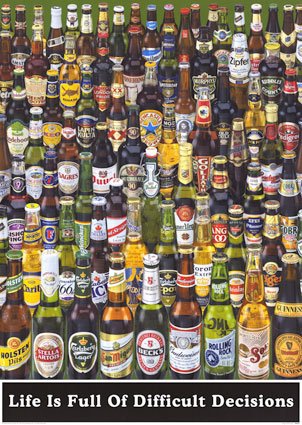 Nje marke apo shume marka
Kemi kater kategori markash
1.Emra markash individuale (procter&gamble-Ariel,Lenor,Bonux)
                                                        Deshtimi individual, suksesi pergjithesohet)
2.Nje emer gjenerik qe mbulon gjithe produktet.(Disney-cadër)
                           Kosto e hedhjes e ulet,qumesht per femije dhe ushqim per macet
3.Emra gjenerike per cdo game produktesh (Monoprix)
4.Marke e kompanise e shoqeruar me marka individuale (Top-media)
Karakteristika te nje emri te mire per marke jane:
--Shkurt dhe thjeshte.       --I lehte per tu thene/lexuar/njohur/mbajtur mend
--I kendshem per tu lexuar.  --I shqiptueshem ne nje menyre/ne te gjitha gjuhet
--Te mbetet modern.                --I pershtatshem per ambalazhin/etiketat
--I lire nga ana ligjire               --Nuk duhet te jete fyes/I turpshem/negative
--Te jap atributet e produktit.  --Te pershtatet ne cdo media publikuese
Strategjite e markave
1.Zgjerimi i games (variante te reja,e njejta kategori produktesh,e njejta marke.Biskotat. Gjatesi lineareve)
2.Zgjerimi i markes (Perdorimin e nje marke per nje tjeter kategori produktesh. BIC-Stilolapsa,cakmak,brisqe,parfume.
3.Markat e shumta (shume marka nga i njejti prodhues te cilat konkurojne njera-tjetren.Procter&gamble)
4.Markat e reja (Kemi kategori te reja produkti me marka te reja qe nuk ngjasojne me ato aktualet. 10-20 mil $)
Gjate ripozizionimit duhet te kemi parasyshe:
1.Koston (modifikimi i produktit,ambalazhi i ri,publiciteti)
2.Fitimin  (Nr i klienteve,frekuenca e blerjeve,konkurrenca,cmimi)
Produkti i ri dhe Inovacioni
Natyra dhe rendesia e risise se produkteve
Arsyet qe e shtyjne ndermarrjen te hedhe produkte te reja ne treg paraqiten ne tre grupe:
Ne tregjet e ngopura, risia eshte mjeti i vetem efikas per te ngjallur dhe plotesuar kerkesen. CD me memorje >.
Risia krijon mundesine per te shtuar fitimin, Mkt mbrojets per produktet ekzistuese kushton shume dhe pak shitje.
Ne konfliktin shperndares-prodhues, risia behet nje arme e sigurt ne duart e prodhuesve.

Ekzistojen gjashte kategori produktesh te reja:
--Produkte te reja per boten     --Linja produktesh te reja
--Shtesa ne linja e prod. Ekz     --Ripozicionimi i prod ne treg
--Shtimi i performances se prod  --Ulja e kostos se produktit
Faktoret qe veshtersojne hedhjen e produkteve te reja:
Mungesa e ideve (sot ska shume)
Fragmentimi i tregjeve (segmentet jane te vegjel)
Mjedisi social dhe rregullues. (shume ligje mjedisore dhe shendet. per produktet)
Kostoja e lart e perpunimit te produktit te ri (A do e shlyej investimin)
Mungesa e kapitaleve (kerkon shume para)
Pershpejtimi i procesit te hedhjes. (nxitojme qe te mos e hedh me pra tjetri)
Jetegjatesi e ulet e produkteve (konkurrenca shtohet menjehere)
Inovacioni. Rreziqet dhe risitë
1. Zhvillimi i produkteve të reja është një çështje e shtrenjtë, ajo kushton shumë. 
2. Produktet duan shumë kohë që të zhvillohen. 
 3. Marrëveshiet e papritura gjatë zhvillimit janë një problem. 
4. Suksesi i produktit të ri nuk është i produkteve inkurajuese.
Përse në Shqipëri nuk ka inovacione?
1.Praktika shumëvjeçare e fitimit përmes imitimit (copy – paste).
2.Mungesa e konkurrencës ka ndikuar që të mos ofrohen prodhime/shërbime inovative. (Rasti konkret është me operatorin e shperndarjes elektrike ne vendin tone). 
3.Akoma nuk i dimë metodat dhe teknikat se si të bëjmë kërkime-zhvillime.
4.Akoma nuk kemi vetëbesim se ne mund të ofrojmë produkte/shërbime të reja përmes kërkimit dhe zhvillimit.
5. Sistemi konservativ i bizneseve familjare.
6.Kërkohet që të bëhen investime të mëdha në teknologji, personel, etj.
7. Mundësia e imitimit të produkteve/shërbimeve nga ana e konkurrentëve, për shkak se nuk mund të mbrohet patenta.
Pas planifikimit dhe hartimit të strategjisë, fazat kryesore të zhvillimit të produktit të ri janë:
1 . Gjenerimi i ideve 
2 . Filtrimi i ideve 
3 . Ndërtimi dhe testimi i konceptit 
4 . Strategjia e zhvillimit të marketingut
5 . Analizimi i bizneseve 
6 . Zhvillimi i produktit
7 . Testi i  marketingut
8 . Lancimi ose hedhja në treg
Gjenerimi i ideveMetodat e krijmtarise
1. Lista e atributeve
Hartohet mbi prod ekzistuese. OSBORN. Kombinimi i tyre.
2. Lidhjet e detyruara
Idet shikohen te lidhura me produktet ekzistuese. Pajisjet e zyres.
3. Analiza morfologjike (metoda ZWICKY)
Dallimi i dimesioneve me te rendsishem dhe shqyrtimi i lidhjeve
4. Analiza funksionale
Kjo analize ka te bej me studimin e konsumatorit. Problemet qe ai has ne nje produkte. Vidio-”se di sa kohe ka mbetur”
5. Brainstorming
OSBORN, prodhim idesh, 6-10 persona, 1 ore, menjanohen ekspertet, problemi I vecant, 
6. Sintetika
GORDON, problemi duhet te paraqitet ne pergjithesi, 3 ore, lodhja
Gjenerimi i ideve. Burimet e ideve te produkteve te reja
1. Klientet
     Sipas nevojave te klienteve nise kerkimi per produktet e reja. Klienti “Pilot”
2. Kerkuesit  (TOYOTA – 35 ide/punonjes)
3. Konkurrentet (shperndaresit,furnizuesit,perfaqesuesit,  
                                          klientet) 
4. Perfaqesuesit dhe shperndartesit (trajnim,bonuse)
5. Drejtimi i pergjithshem  (Percakton fushat)
6. Burimet dytesore (Konsulentet, studiot e marketingut,                                      
                                                  revistat
Filtrimi
Gjate filterimit ndermarrja duhet te menjanoj dy gabime:
Gabimi i abandonimit
Gabimi i adoptimit (deshtim absolut/i pjesshem/relative)



Idet a jane te  duhurat?    

Grila e vlersimit
Zhvillimi dhe testimi i konceptit
Pershkrimi i ides ne kendveshtrimin e epersive qe konsumatori do te kete prej saj
Hartimi i konceptit
      Nje ndermarrje e produkteve ushqimore, do te prodhoj nje pluhur qe konsumatori ta perzijej me qumesht, me qellim qe te shtohet fuqia ushqyese.
Kush do e konsumoje produktin?
Cfare avantazhi kryesore do te kete produkti?
Ne cfare kohe konsumohet produkti?
Ne pergjigje te pyetjeve marrim shume koncepte

Hapesira e vendosjes se produkteve
4 . Strategjia e zhvillimit të marketingut
Pjesa e parë përshkruan tregun e synuar, pozicionin e planifikuar të produktit, shitjet, pjesën e tregut dhe qëllimet fitimprurëse.
Pjesa e dytë devijon çmimin e planifikuar të produktit, shpërndarjen, dhe buxhetin e marketingut.
Pjesa e tretë­ përshkruan shitjet afatgjata, qëllimet fitimprurëse dhe strategjinë e marketingut miks.
5 . Analizimi i bizneseve
Kjo analizë përfshin:
Një rishikim të shitjeve, kostove dhe projektimeve fitimprurëse, për të vlerësuar përshtatjen me objektivat e kompanisë.
Nëse rezultatet janë pozitive, projekti kalon në fazën e zhvillimit të produktit.
6. Zhvillimi i produktit
Ne kete etape krijohet prototipi i produktit
Realizimi i prototipit kerkon shume kohe
Kerkohet nje bashkepunim me marketingun
Pas hartimit te prototipi behen testime funksionale
Teknikat e testimeve prane konsumatoreve jane:
      1. Klasifikimet (Rendit produktet e testuara)
      2. Krahsimi ne pale (Vetem dy produkte)
      3. Testet monadike (shkalla e pranimit)
7. Testet marketing
Testet marketing
Testet standarde të tregut
Kontrolli i testit të tregjeve
Testet e tregjeve të stimuluara 
Testet marketing të produkti të ri industrial
8. Hedhja  (Lançimi)
KUR? 
Nese nje konkurrenti yne eshte gati me ne atehere:
Lancimi i menjehershem
Lancim paralel
Lancimi me vone

KU?

KUJT?

SI?
Menyra e organizmit te drejtimit te produkteve te reja:
1. Manaxheret e produktit
2. manaxheret e produkteve te reja
3. Komitetet e produkteve te reja
4. Departamentet e produkteve te reja
5. Ekipet sipërmarrëse të produktit të ri.